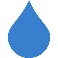 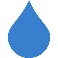 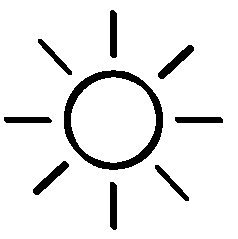 A Água na Escola Portuguesa
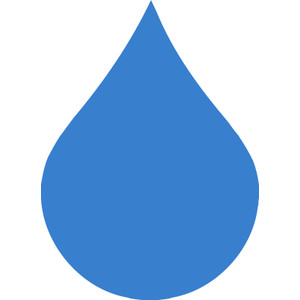 Vulcanismo Secundário
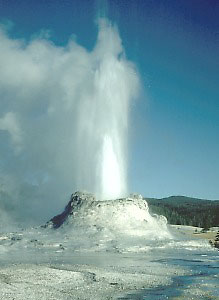 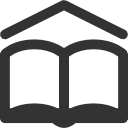 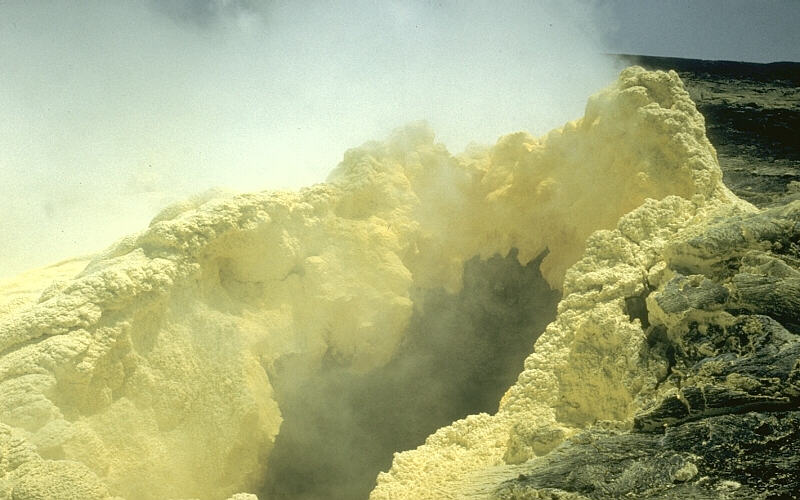 Ciências da Natureza
7º ano
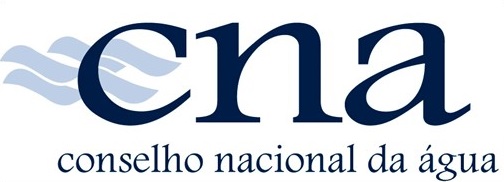 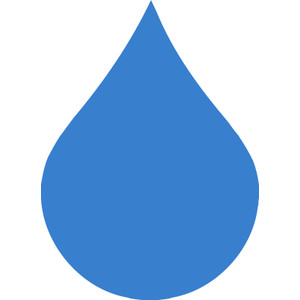 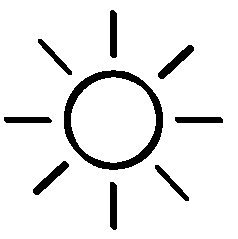 Manifestações secundárias de vulcanismo
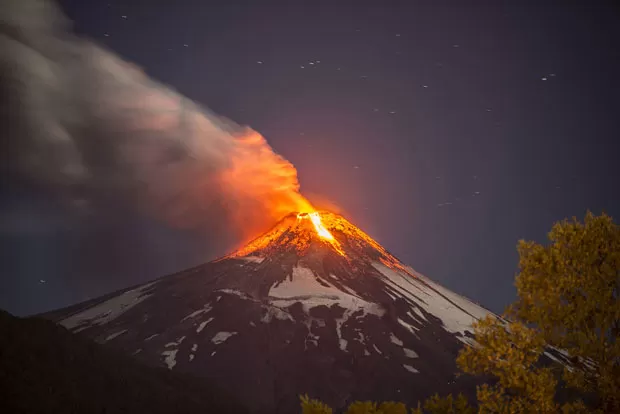 Existe um conjunto de manifestações secundárias de vulcanismo que podem ocorrer antes ou depois (fenómenos residuais) da erupção e mantêm-se, em muitos casos, durante anos ou séculos.
Figura 1 – Vulcão Villarica (Chile) em erupção
(Fonte: www.bolivia.com)
cna
2
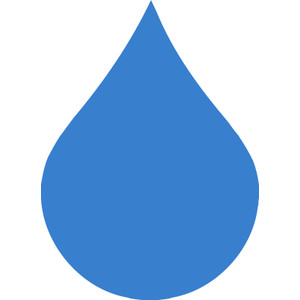 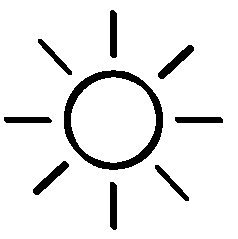 Manifestações secundárias de vulcanismo
Estas manifestações de dinamismo interno da Terra podem ocorrer de várias formas:
cna
3
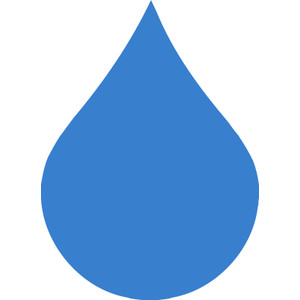 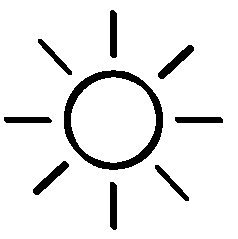 Manifestações secundárias de vulcanismo
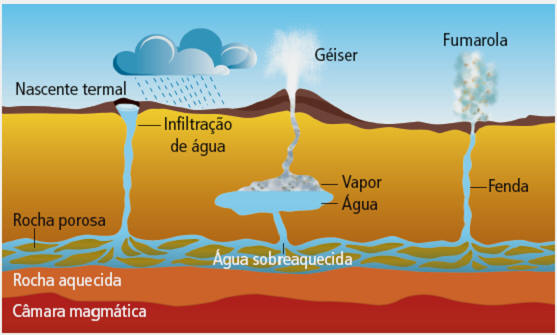 As erupções vulcânicas não implicam, apenas, riscos para as populações, também estão associados a estes fenómenos naturais benefícios.
Figura 2 – Diferentes manifestações secundárias de vulcanismo
(Fonte: https://luisamariaarias.wordpress.com/2013/02/16/agentes-geologicos-externos/ (adaptado))
cna
4
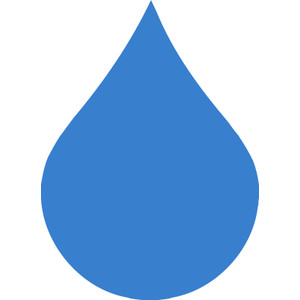 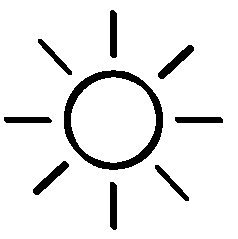 Manifestações secundárias de vulcanismo
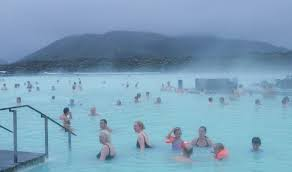 Desses benefícios é de se destacar: 
A utilização das cinzas como adubo natural;
A formação de depósitos minerais com alto valor económico;
A utilização da energia associada aos vulcões para aquecimento de águas e produção de energia elétrica;
Erupções, geiseres ou fumarolas são atrações turística;
A aplicação medicinal de águas de fontes termais ou de lamas vulcânicas.
Nascente termal na Islândia
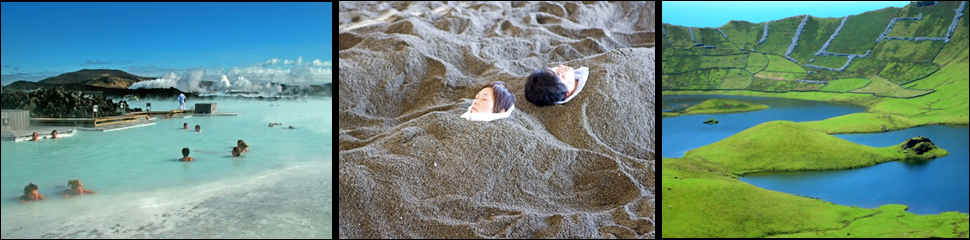 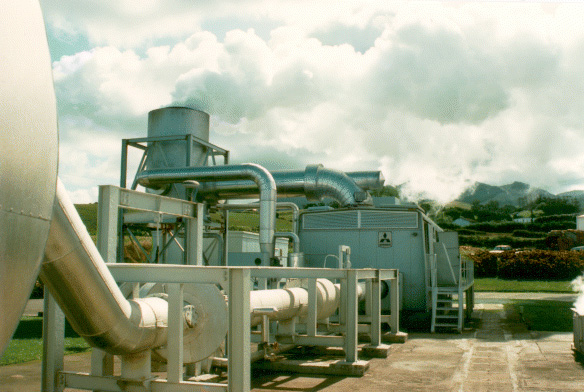 Aplicação medicinal das cinzas no Japão
Central Geotérmica da Ribeira Grande (Açores)
cna
5
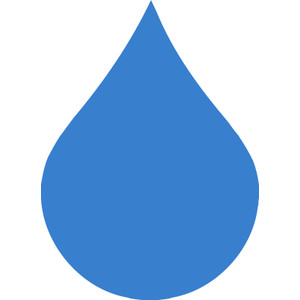 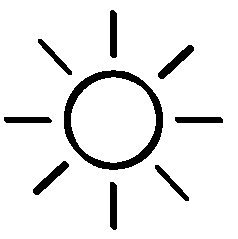 As informações presentes neste documento tiveram como base o Manual de Ciências da Natureza do 7.º ano:

Salsa, J., Guimarães, O., Cunha, R. “CienTIC – Ciências da Natureza 7º ano”. Porto Editora, Lisboa, 2015. ISBN: 978-972-0-32925-7


Todas as informações de outra autoria encontram-se devidamente identificadas.
cna
6